TARSUS ESHAB-I KEHFMAĞARASI (CAVE)
TARSUS ESHAB-I KEHFMAĞARASI (CAVE)
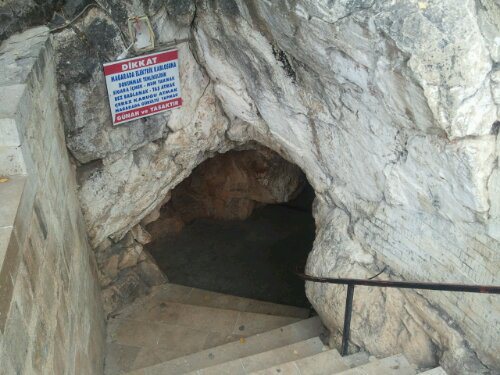 Tarsus'un kuzeybatısında 14 km  uzağında, Dedeler Köyündedir.
 It is in Dedeler   Village  in the  northwest  of Tarsus.

Müslümanlar ve Hristiyanlarca kutsal sayılır
Muslims and Christians considered sacred
TARSUS ESHAB-I KEHFMAĞARASI  (CAVE)
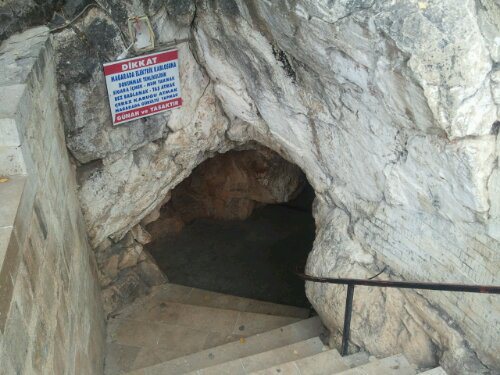 Yedi Uyurlar olarak da bilinir.
Also known as the Seven Sleepers
. Yedi genç bu mağaraya inançları uğruna sığınmışlardır.
Seven young people sought refuge in the cave for their beliefs
TARSUS ESHAB-I KEHFMAĞARASI(CAVE)
300 yıl sonra bir çoban mağaranın ağzını açar.
After three hundred years, A sheepman opened the mouth of the cave.
 
İlk uyanan köpek olur.Köpek havlamaya başlar.
The dog wakes up first. The dog starts yelp.
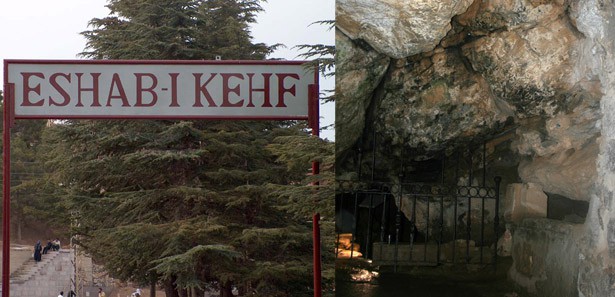 TARSUS ESHAB-I KEHFMAĞARASI  (CAVE)
Diğerleri de uyanır.
Others wake up.
 
İçlerinden biri yiyecek almaya kente gider.
One of them goes to buy food to the city.
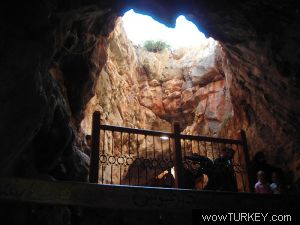 TARSUS ESHAB-I KEHFMAĞARASI   (CAVE)
Fakat Elinde bulunan zamanı geçmiş para nedeniyle yakalanır.
But, Past due money in the hands are captured.

 Yakalayan kişi parayı nerede bulduğunu sorar.
Catch the person asks where to find the Money
.
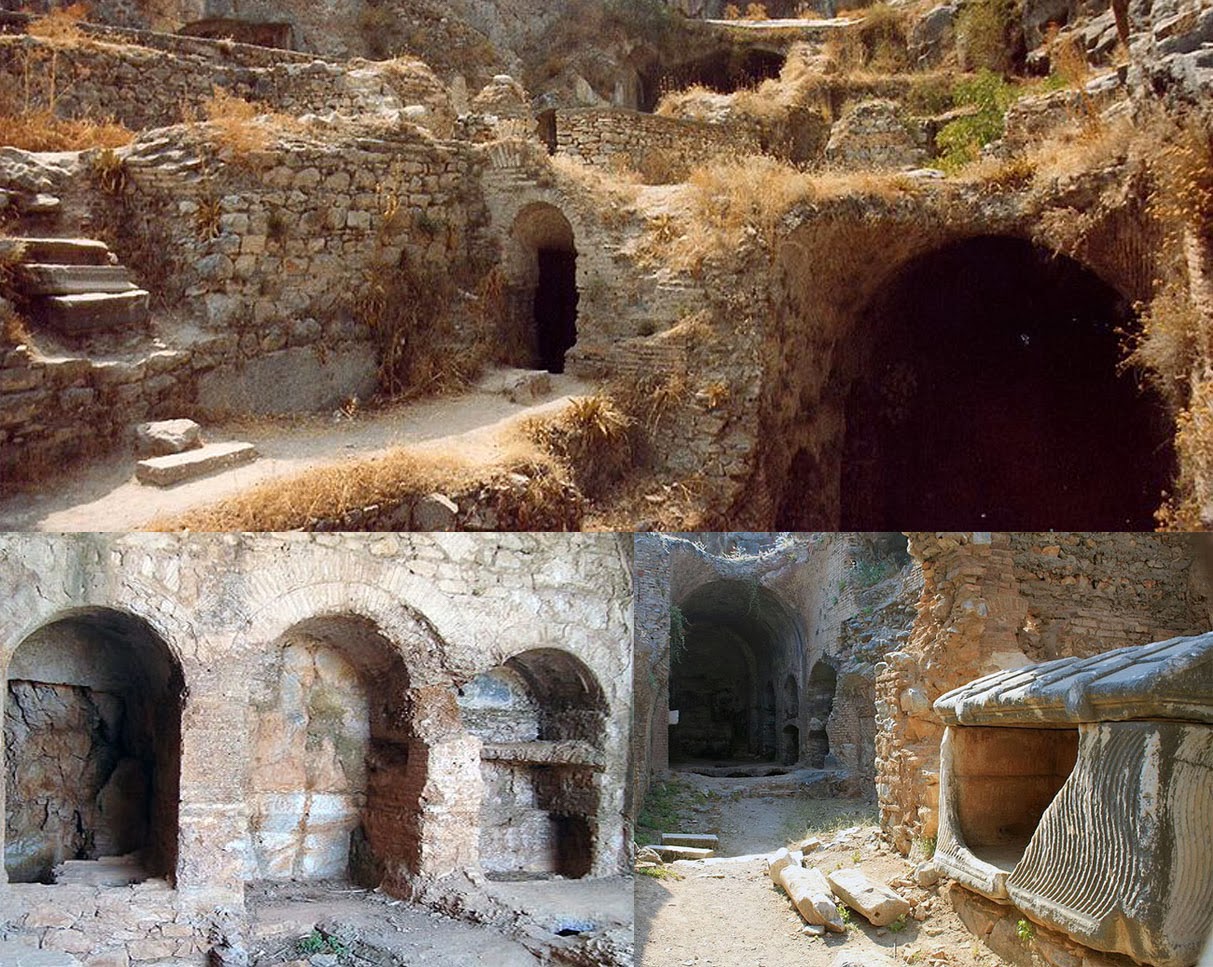 TARSUS ESHAB-I KEHFMAĞARASI   (CAVE)
.
Birlikte mağaraya geldiklerinde bir yuvada yedi yavru kuş görürler.

Together thy came to the cave, they have seen seven fledgling in a nest
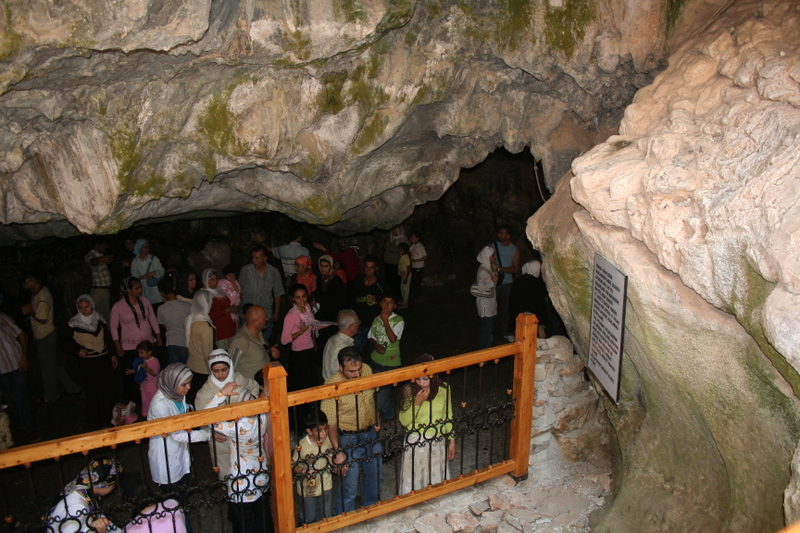 THANK YOUHATİCE DENİZ ÖDEN